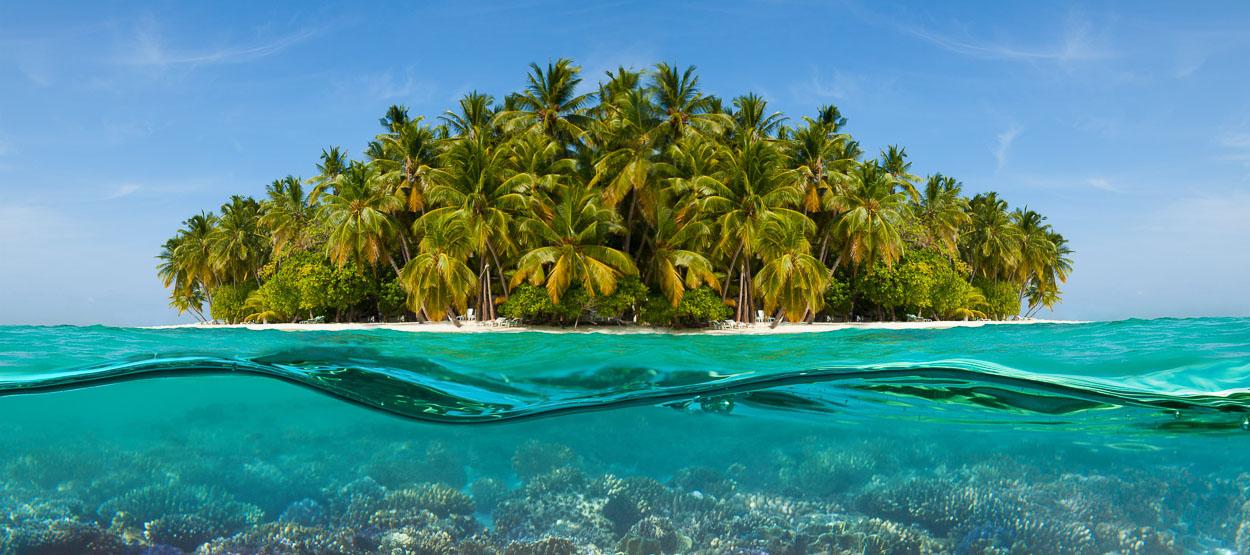 Public Procurement in     The Maldives
Ahmed Mujuthaba
National Tender- Ministry of Finance


			 6th South Asia Region Public Procurement Conference:
Key parts of the presentation
Introduction and quick facts –Maldives
Legislative and institutional framework 
Current practices on procurement 
e-GP readiness and implementation status
Recent developments in Public Procurements
Contract Management
Public Procurement Professionalization and capacity development
One-year action plan
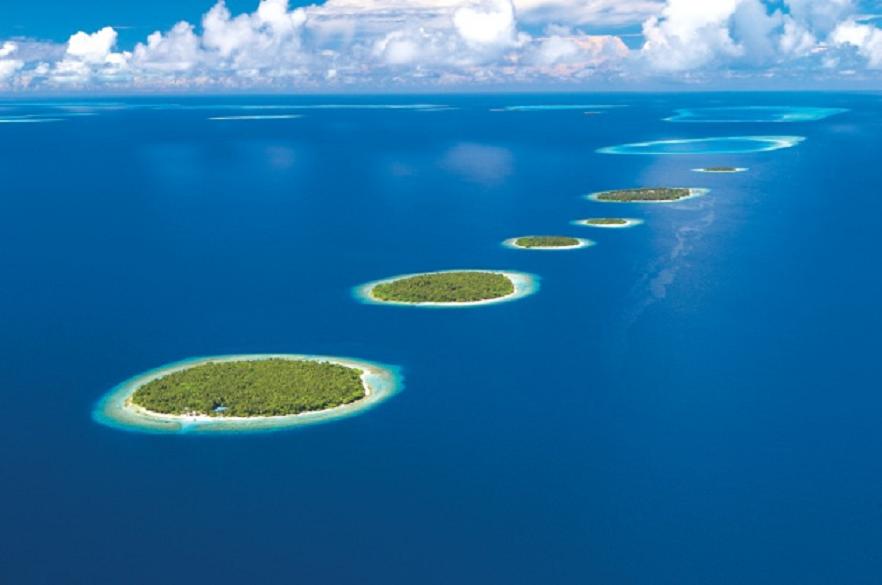 MALDIVES – Quick Facts
Land Area – approximately 300 km2  (1190 Islands- 185 are inhabited)
Population – approximately 0.4 million
Main Industries – Tourism, Fishing, Construction
Currency – Maldivian Rufiyaa (MVR)





Per Capita GDP (nominal GDP)
 – USD 10,449 (2018)
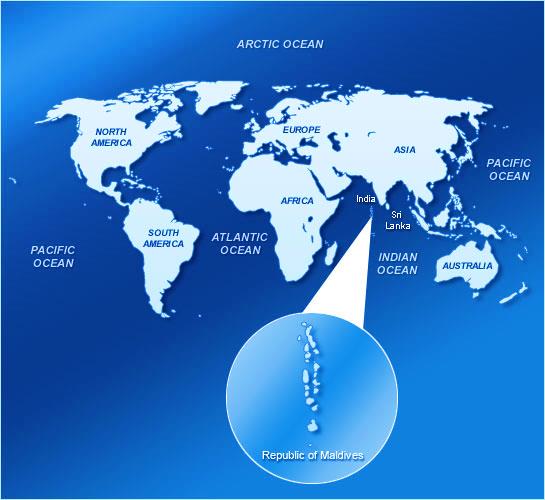 Legal Framework
What Do the regulations apply to?
All procurement by government agencies using public money
Public enterprises are not covered
Exceptions for;
Defense or national security
Grants/credits where donor rules apply
Private financing and concessions
Institutional Framework- Who does what
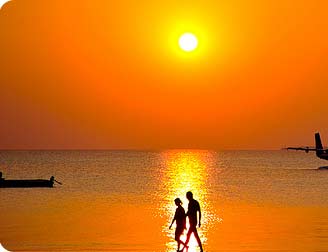 e-GP readiness & implementation status
Regulation has been changed to accommodate e-GP in the public sector
Readiness assessment has been done
Public procurement portal has been launched
Recent Developments in Procurement
Bandeyri Portal
Beelan Portal
Contract Management Portal
SAP- all procurements are capture on timely manner in SAP
Recent Developments in Procurement (cont..)
Ban’deyri Portal
Government Agencies
Tender request
Variations 
Budget requests
Travel requests
Internal travel arrangements

Contractors/Suppliers
Purchase Order Status
Payment status
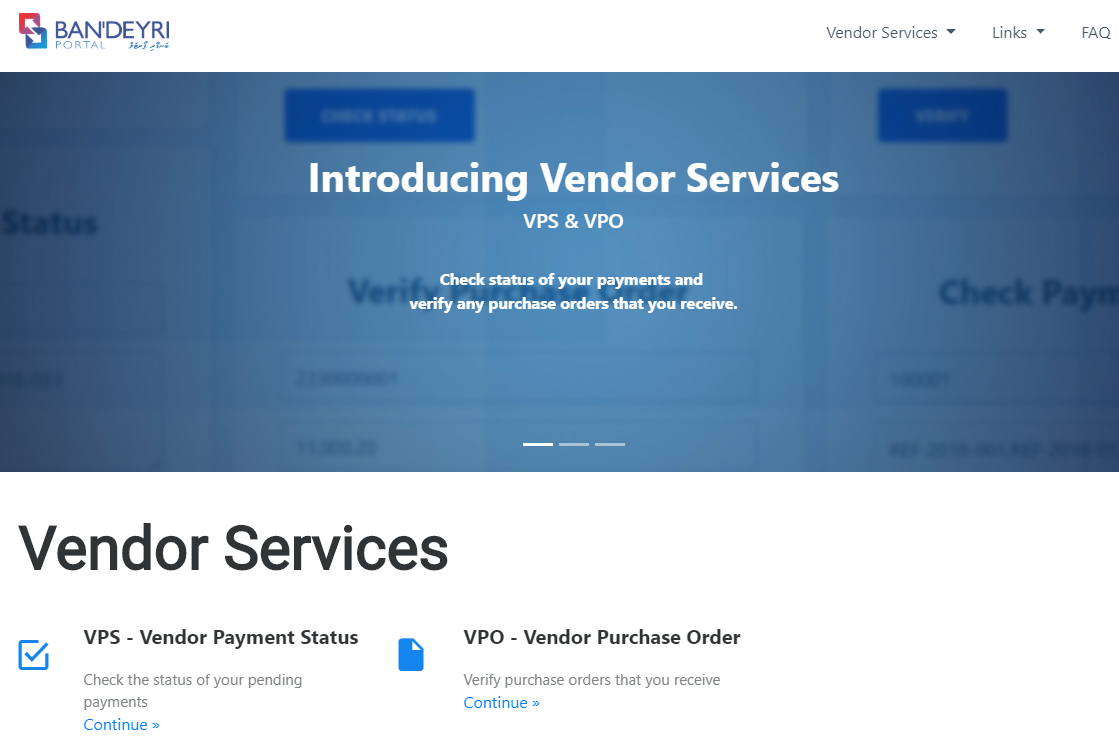 Recent Developments in Procurement (cont..)
Beelan Portal
Provides publication of tender notices of all govt.  agencies, up to date information on contract awards, up to date and relevant information of procurement regulation and guidelines. 

Moreover, contractors/suppliers shall be; 
able to register to participate in tenders 
able get notifications and alerts on New Tenders 
able get notification and alerts on documentation updates on registered tenders. 
able to keep track of upcoming deadlines through alerts
Contract Management
All gov. PSIP ( including foreign funded projects) contracts
Variation
Scope changes
Disbursements
Contract progress ( component vice)
PROFESSIONALIZATION OF PUBLIC PROCUMENT FOR BETER PERFORMANCE
South Asia Region Public Procument Conference
Thimpu, Bhutan
22- 24 April 2019
Fathimath Habeeba 
Director CSTI
Civil Service Training Institute
CIVIL SERVICE COMMISSION
The Civil Service Commission with its inception in 2007 through an act of parliament, took over the challenging task of establishing a modern professional Civil Service in the Maldives. Today the Maldives Civil Service is firmly in place and is working as the most important driving force of the government policy and democratic governance in the Maldives.
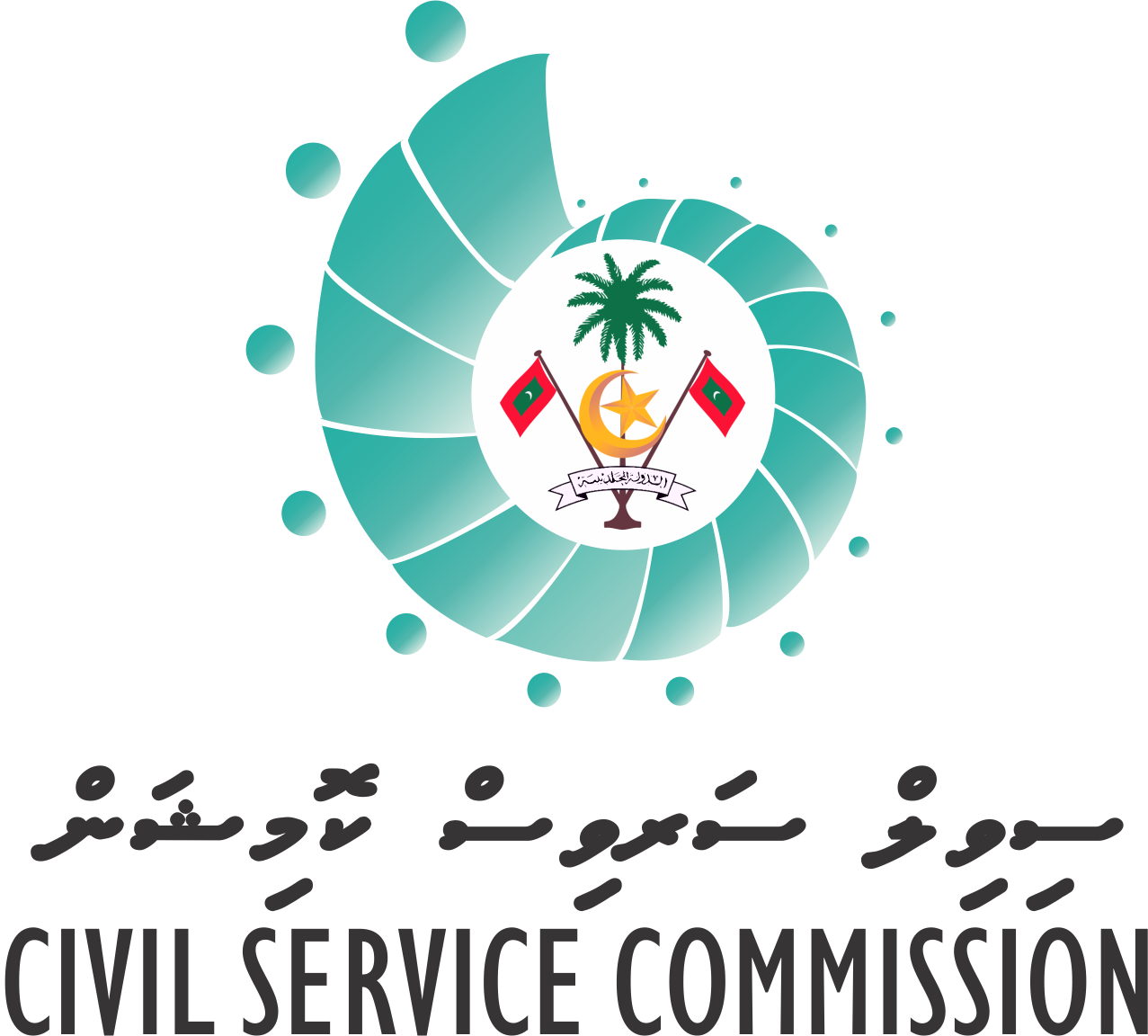 CIVIL SERVICE TRAINING INSTITUTE
Established in 2009, Civil Service Training Institute is the sole training provider catering for civil servants of Maldives. Envision to be a training and development institute of international standards, leading to the development of  a modern, world-class civil service for the Maldives.
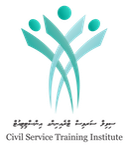 13
Maldives Civil Service
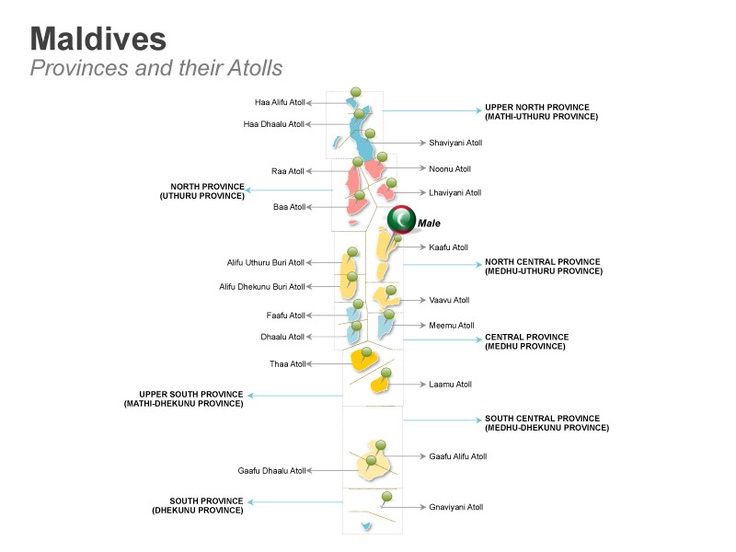 24516
14
Capacity Building Needs of Civil Servants in Maldives
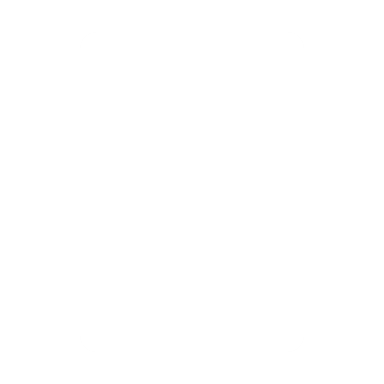 All training initiatives are compiled based on an annual Training Needs Analysis conducted by CSTI.
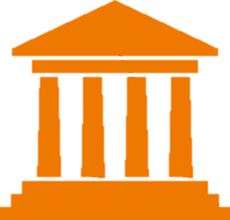 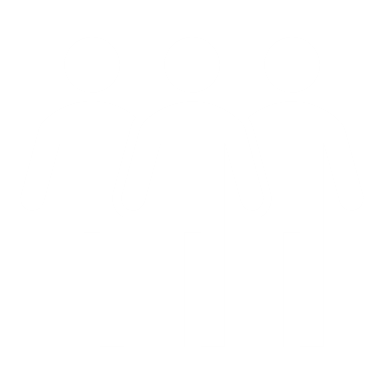 Good Governance Department
Human Resource Management and Development Department
Economic Analysis and Financial Management Department
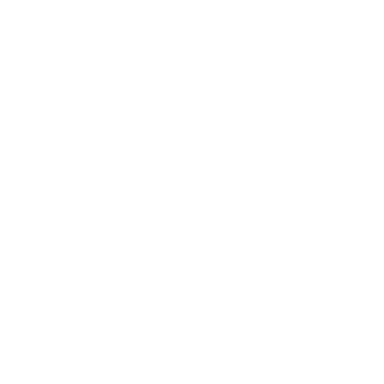 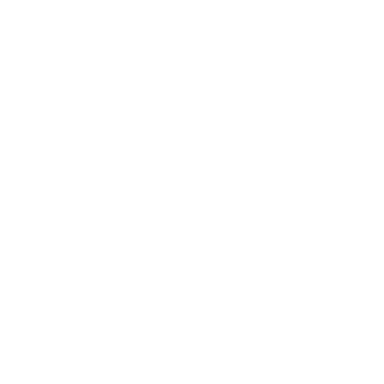 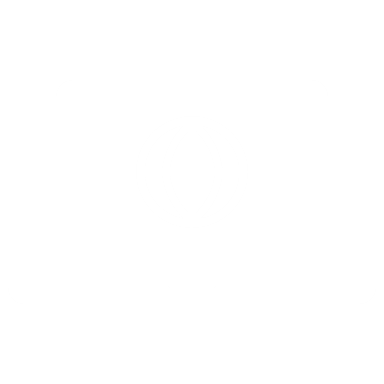 In average CSTI train 
3000- 5000  employees per year
ICT & Innovation Department
Language and Communication Department
Personal Development Department
SHORT-TERM TRAINING PROGRAMS
15
MAJOR TRAINING PROGRAMS
Pre-Diploma
Diploma Level
Certificate Level
Certificate III in Office Administration
Certificate III in Project Management
Certificate III in Accounting and Financial Administration
Certificate III in ICT Management
NEW * Certificate III in Public Procurement
University Preparation Program
English Language Proficiency for Executives
Diploma in Public Administration and Management
16
STATISTICS OF PROCUMENT RELATED TRAINING PROGRAMS CONDUCTED AT CSTI (2017 – 2019)
2018
In addition to online programs, there were few programs on public procurements.
139 trained
2016 – 2017 started online public procurementprograms 247 enrolled
17
Action Plan on Procurement Professionalization and Capacity building
18
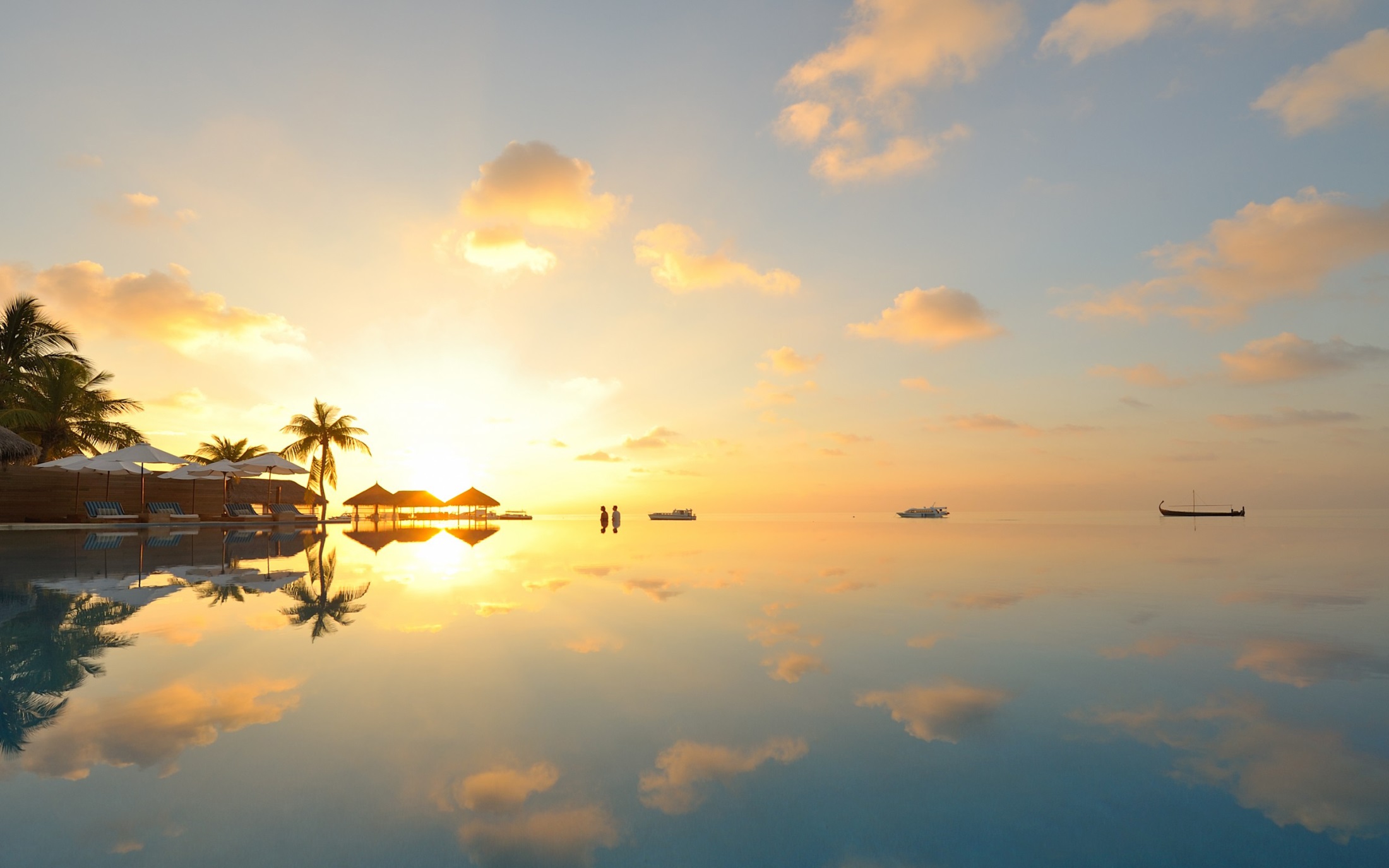 Thank You